Průtoková cytometrie
flow cytometry (FCM)


Bi6589 Laboratorní a bioinformatické metody rostlinné biosystematiky
Průtoková cytometrie
Black box
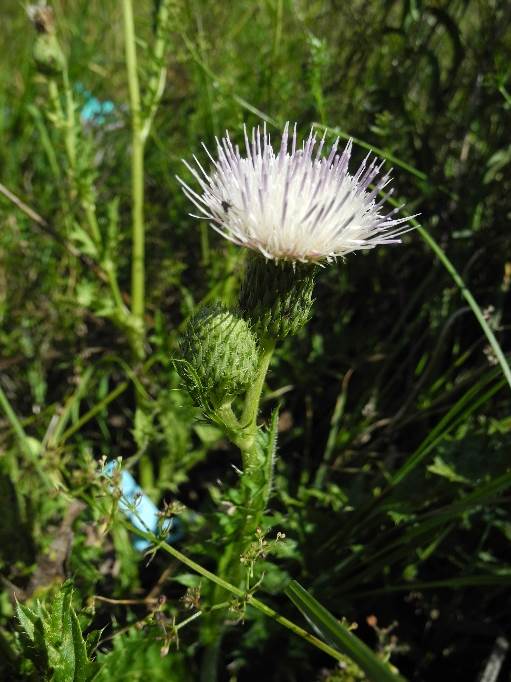 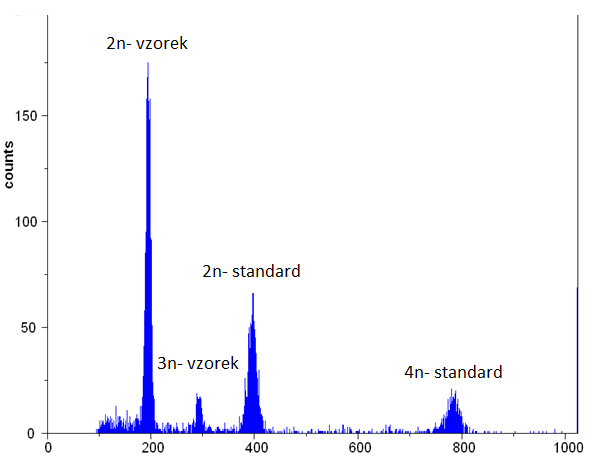 Informace
Průtoková cytometrie
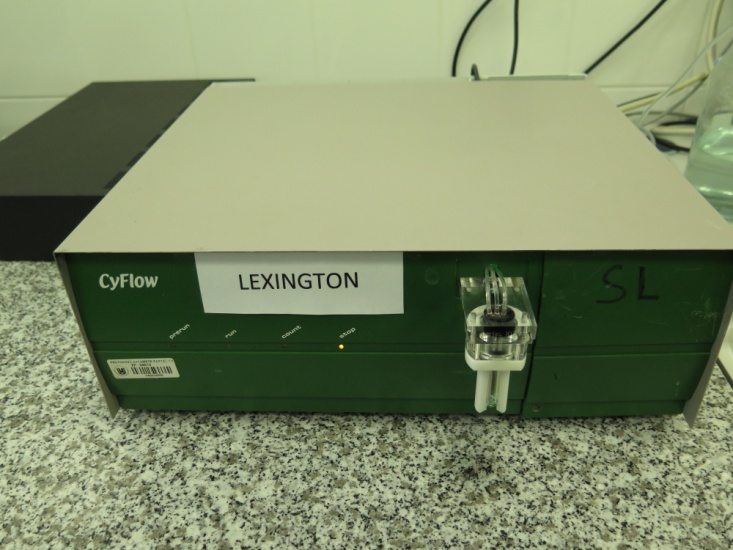 Průtokový cytometr
Black box
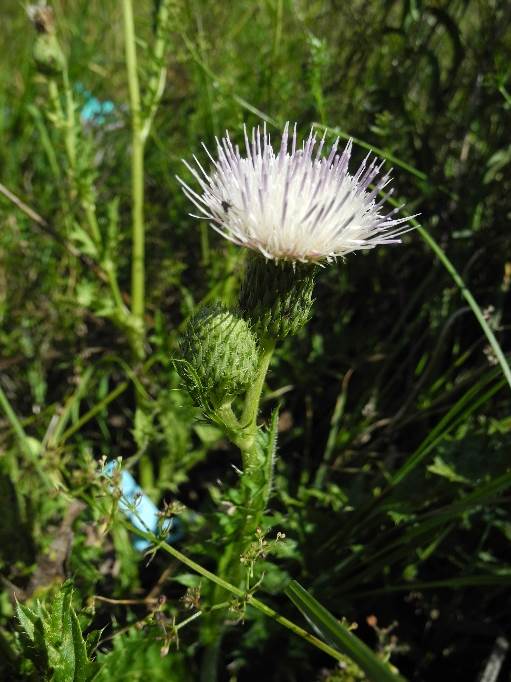 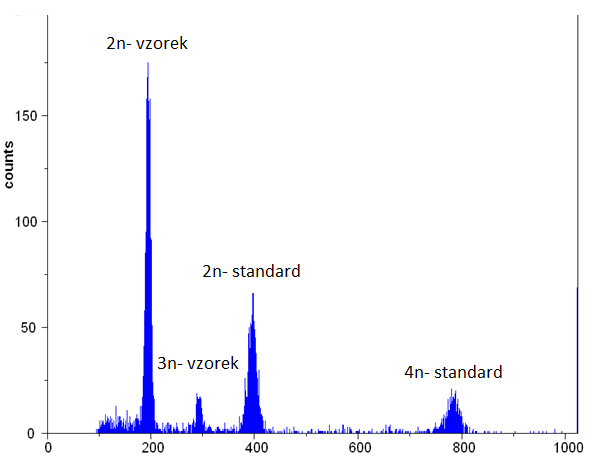 Informace
Srdce cytometru = průtoková kyveta
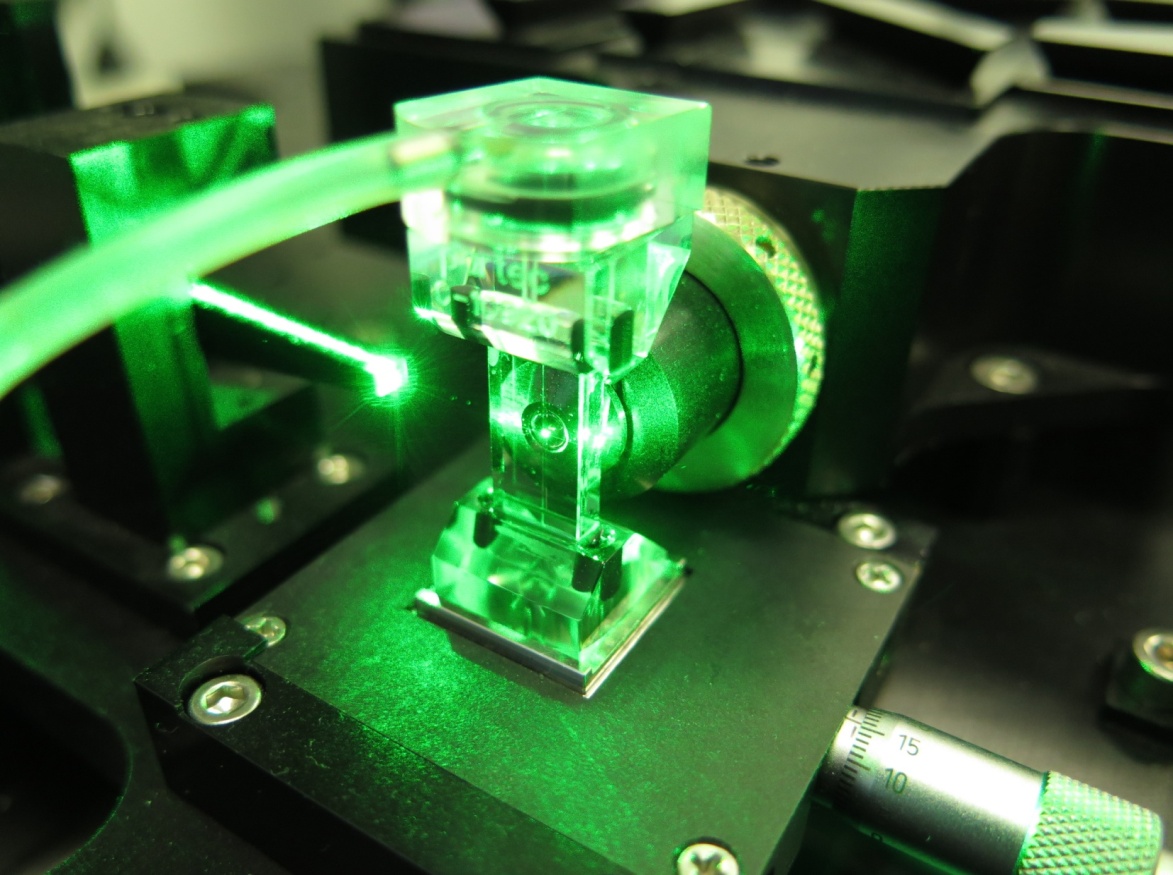 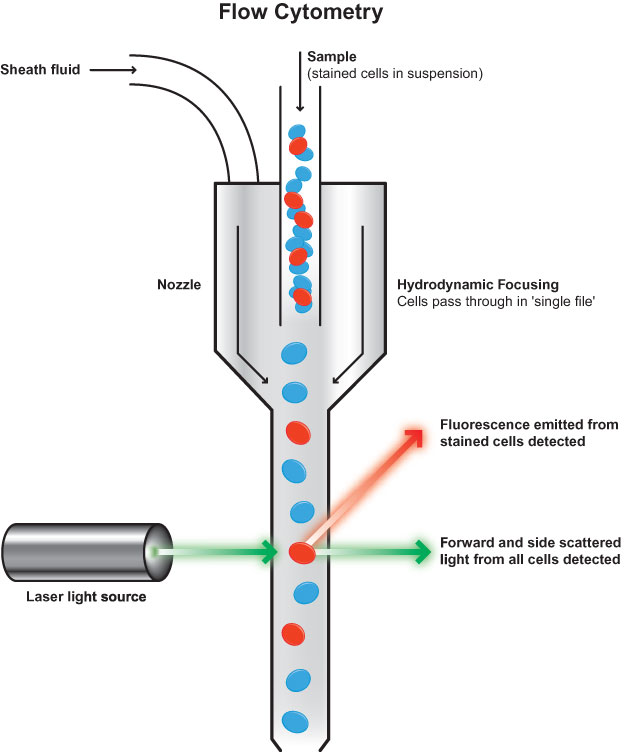 Funkce průtokové kyvety

Separace částic v proudu unášecí kapaliny
Počátek měření optických vlastností částic
Velikost částic: 0,2-200µm
Průtoková cytometrie
Měření optických vlastností malých částic, které jsou uvedeny do pohybu.
Optické vlastnosti částic
Zástin paprsku;
Rozptýlené světlo =
Forward scater
Odraz paprsku;
Boční světlo = 
Side scater
Fluorescence (Excitace/emise)
Částice: pylová zrna, mikroorganismy, buňky, buněčná jádra, apod.
značená jádra vzorku a standardu
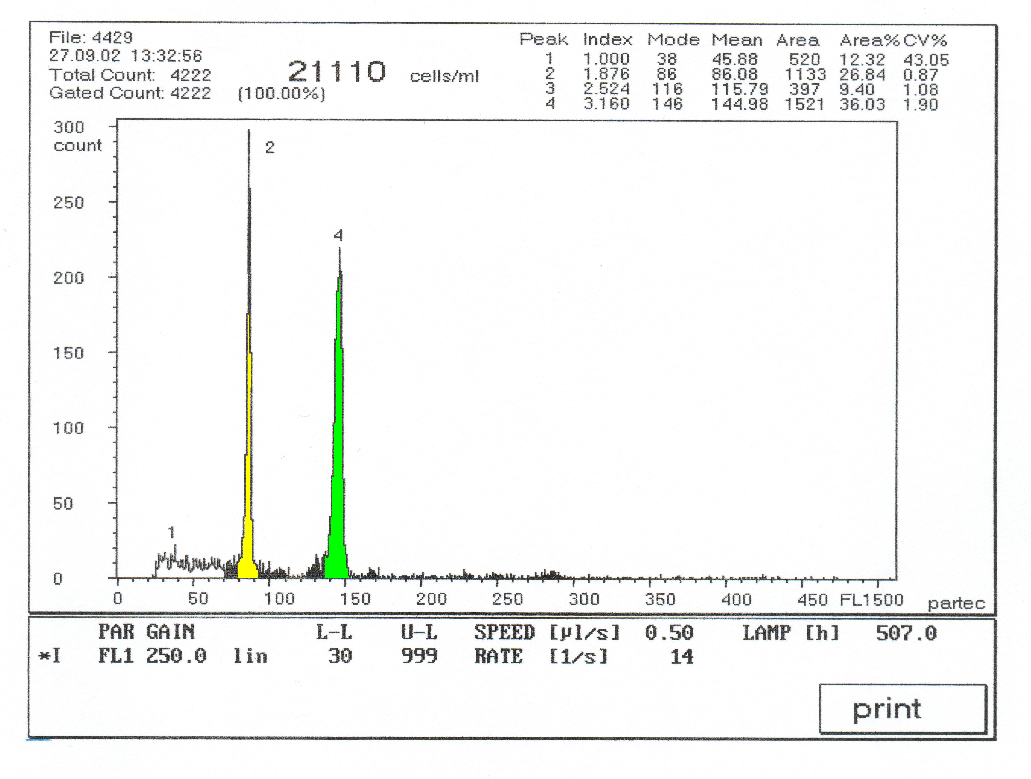 unášecí tekutina
vzorková tryska
menší částice
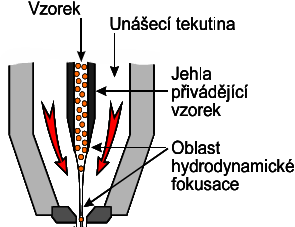 větší částice
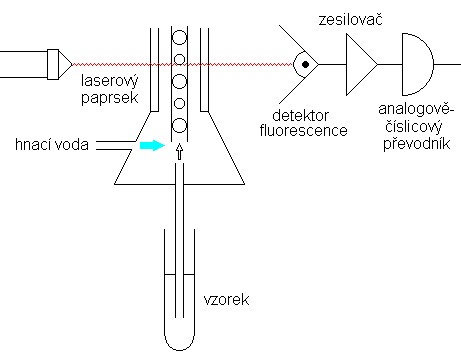 Osa x ≈ intenzita flurescence
pozice standardu
pozice vzorku
zapisovač
laser
zesilovač
detektor fluorescence
Co se děje v průtokové kyveta?
hydrodynamická fokusace
fluorescence
pozice vzorku  x   hmotnost jader standardu (pg) 
hmotnost jádra vzorku (pg) =  ---------------------------------------------------------------------
pozice standardu
Základní výhoda cytometru: rychlá analýza velkého množství částic
Pojmy
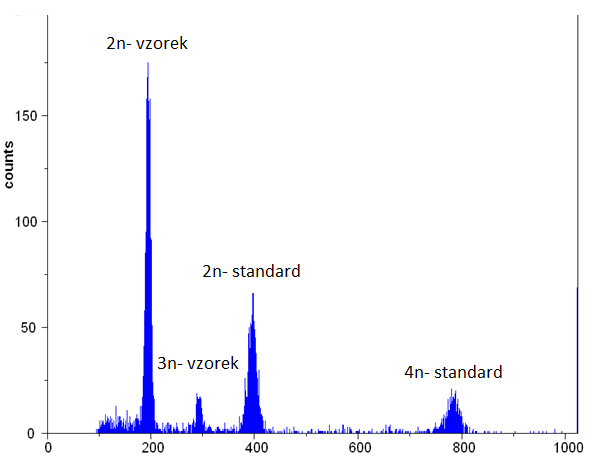 Standard = organismus se známou velikostí stanovovaných hodnot (velikost genomu, GC obsah, atd.)
Osa Y = počet částic
Osa X = optické vlastnosti částic
Přesnost měření je stanovená pomocí variačního koeficientu (CV). 

	 směrodatná odchylka 
CV =                                              x 100
	 průměrná pozice píku
Pojmy
Fluorescenční barvy 
Způsob navázání: neselektivní (PI, EB); selektivní na AT báze (DAPI, DIPI, Hoechst); preferující GC báze (některá antibiotika)
Excitační a emisní vlnová délka
Propidium iodide (PI)
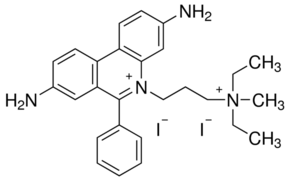 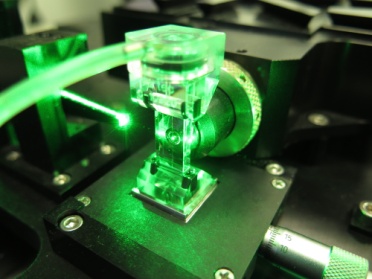 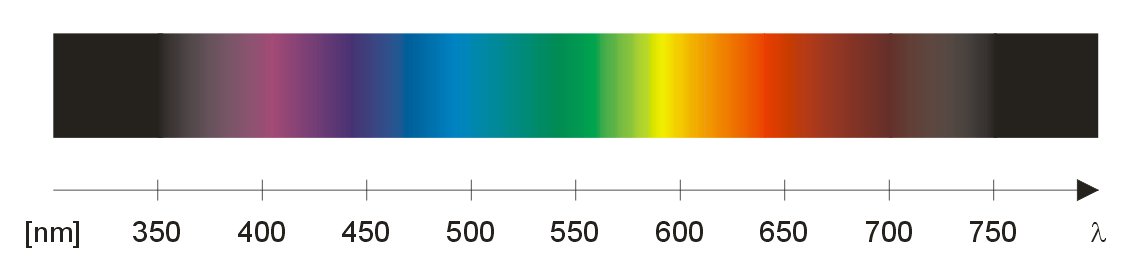 617 nm
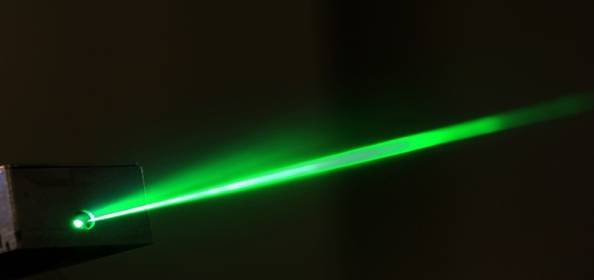 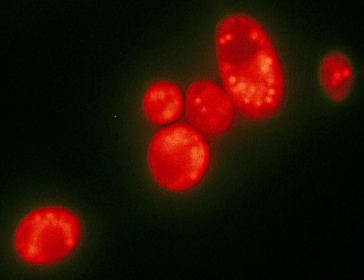 Excitation: green laser
536 nm
Fluorescence
Day Factor (DF) 
Důležitý pro výpočet GC obsahu; poměr poměrů (vzorek/standard(DAPI) ku vzorek/standard(PI))
[Speaker Notes: Excitovaný stav je nestabilní a elektrony se vzápětí vracejí zpět do původního, základního stavu. Tento přechod bývá doprovázen uvolněním tepelné a světelné (= fluorescence) energie. Protože část energie se ztrácí ve formě tepla, má vyzářené světlo jinou (delší) vlnovou délku než původní záření. Vhodně zvolenou kombinací filtru lze pak obě záření oddělit (emisní od excitačního).]
Jak se připravuje vzorek pro cytometrické stanovení velikosti genomu?
Příprava rostlinného materiálu k měření
Co odebírat

Živý materiál (nejčastěji list)
Semena
Vzorky ze silikagelu/herbáře
Pyl


K čemu přihlížet při odběru

ontogenetické stáří
intenzita oslunění a množství sekundárních metabolitů
způsob uchování vzorku (semena vs. pletivo)


Volitelné

Extrakční pufr
Standard
Velikost genomu – příprava vzorku
1. pufr + kousek listu
2. posekáme žiletkou
4. přidáme fluorochrom
3. zfiltrujeme do zkumavky
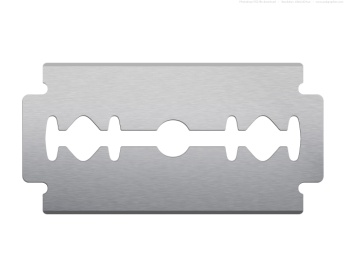 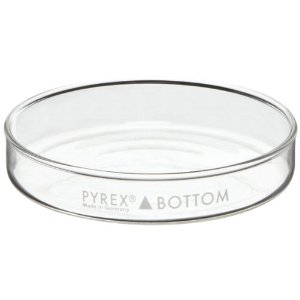 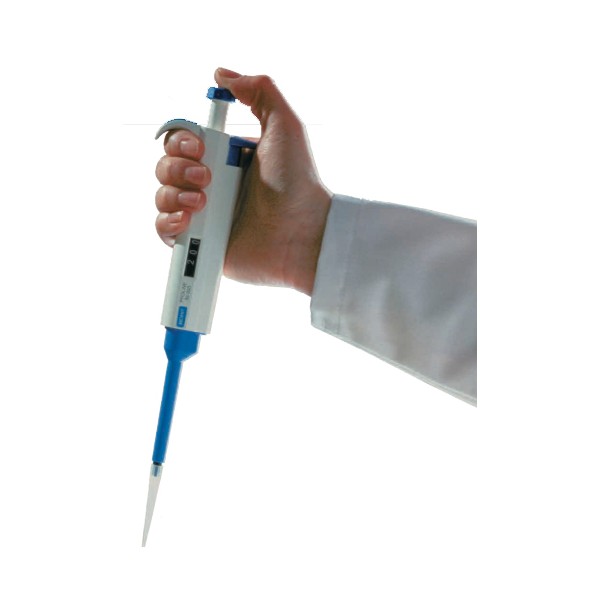 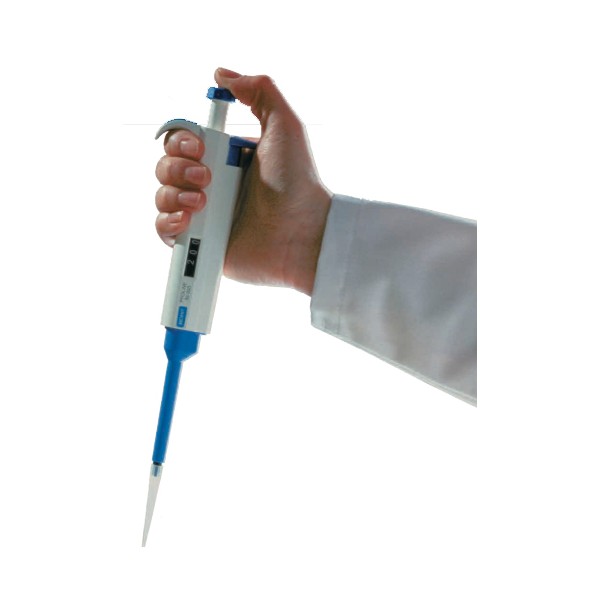 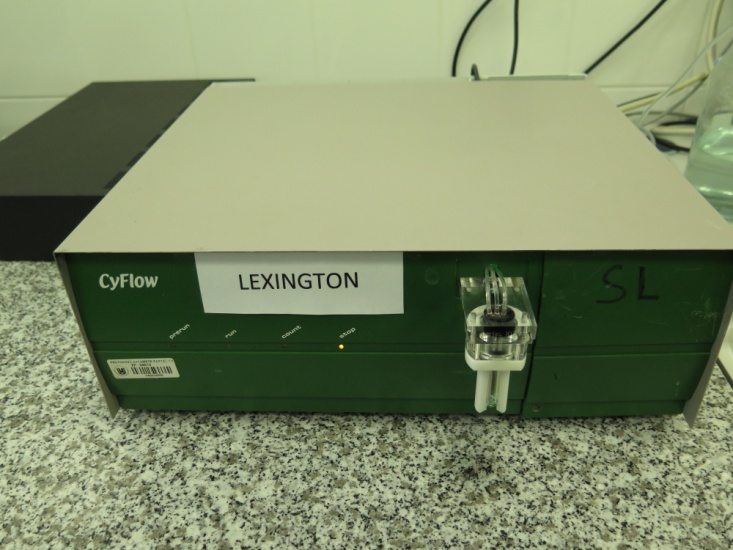 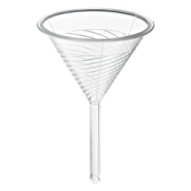 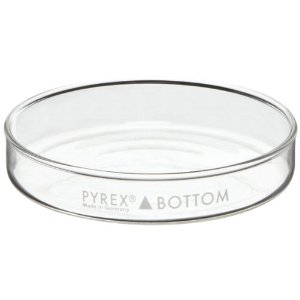 5. zkumavku zasuneme do stroje
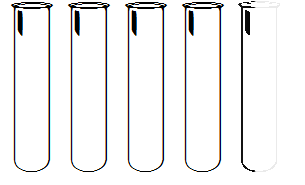 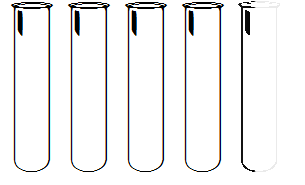 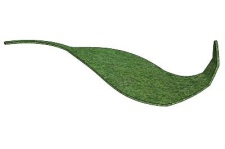 Doba přípravy a měření vzorku: 10 minut
Cena měření: 15 Kč
Jak hmotnost DNA v jádře změřit?
Sekvenace celého genomu
Průtoková cytometrie
rychlá
zdlouhavá
levná
drahá
jednoduchá
složitá
živý/sušený/zamražený materiál
živý materiál
K čemu je to dobré?
Průtoková cytometrie
Měření optických vlastností malých částic, které jsou uvedeny do pohybu.
Optické vlastnosti částic
Zástin paprsku;
Rozptýlené světlo =
Forward scater
Odraz paprsku;
Boční světlo = 
Side scater
Fluorescence (Excitace/emise)
Částice: pylová zrna, mikroorganismy, buňky, buněčná jádra, apod.
K čemu je to dobré?
Zdroj taxonomických znaků (stálé; k dispozici i ve sterilním stavu; mitoticky neaktivní chromozomy)
Velikost genomu
GC obsah
Ploidní úroveň (cca karyotyp)
Endopolyploidizace (zásobní orgány)
Vnitrodruhová variabilita (aneuploidie; B-chromozomy vs. zvětšení/zmenšení chromozomů)
Identifikace holocentrických vs. monocentrických chromozomů
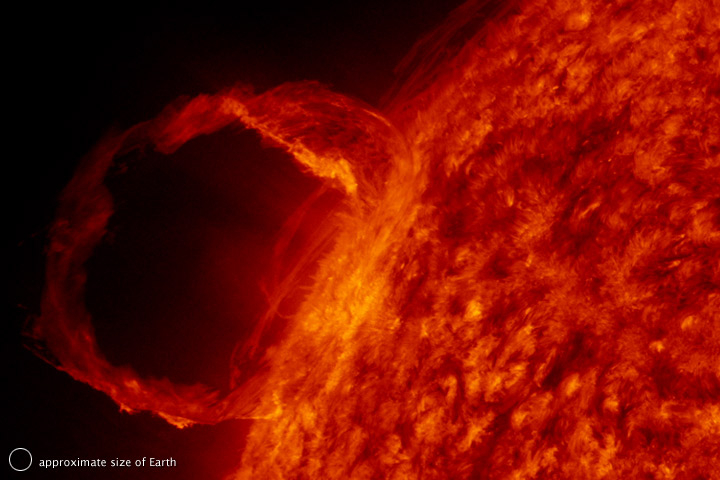 Slunce a Země se hmotnostně liší
„jen“ 330 000 krát !
Diverzita genomů
Trpaslík
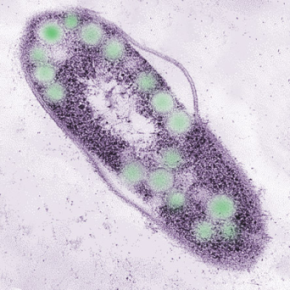 Střevní parazit
Encephalitozoon intestinalis
Jádro váží 
0,0023 pg
Slunce
Země
Obr
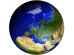 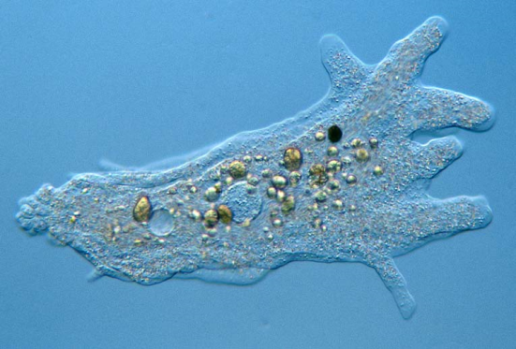 Jádra se liší 600 000 krát  !!!
Jádro váží 
1400 pg
půdní měňavka
Chaos chaos
U mnohobuněčných organizmů rozdíly často menší
Ptáci
pštros dvouprstý
Struthio camelus         2,2 pg
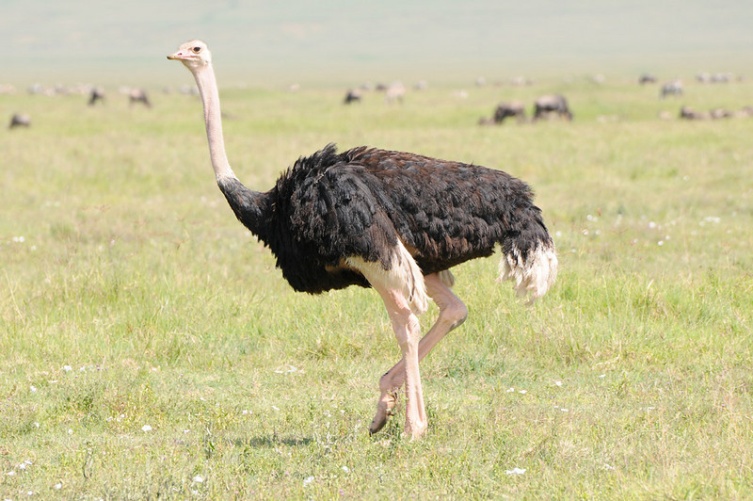 2,4x
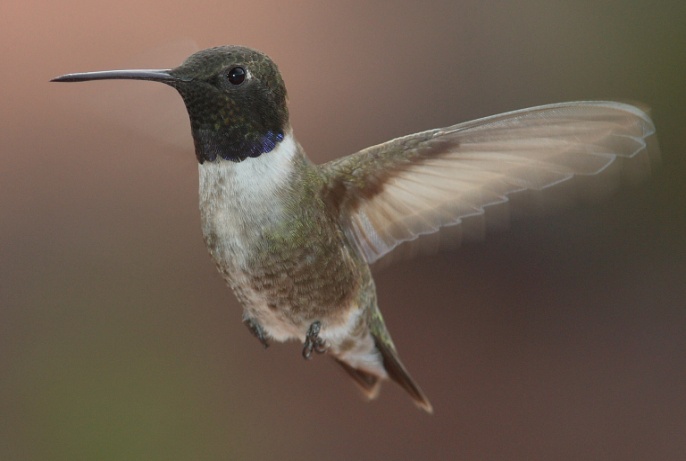 Archilochus alexandri                                         0,9 pg
kolibřík černobradý
Existují i opačné případy – extrémních rozdílů
krytosemenné rostliny
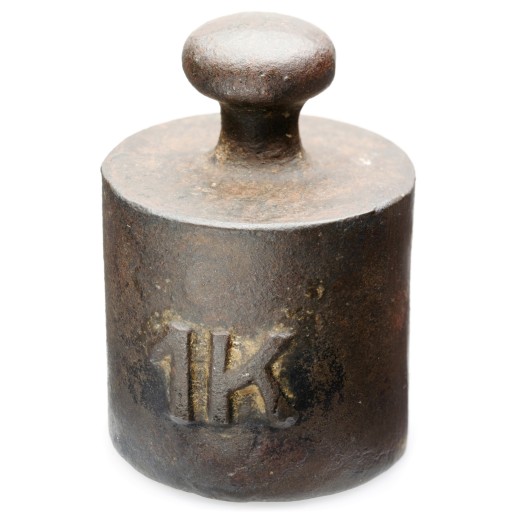 Paris japonica
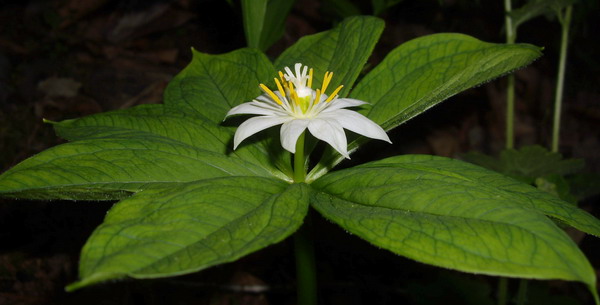 300 pg
Genlisea aurea
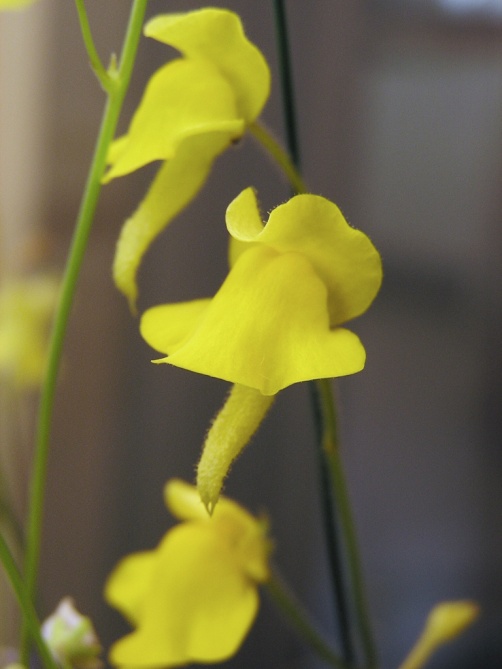 3000x
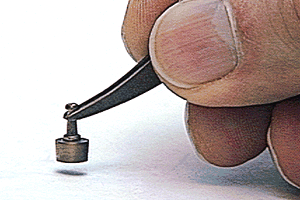 0,1 pg
Holocentrický vs. mononocentrický chromozom?
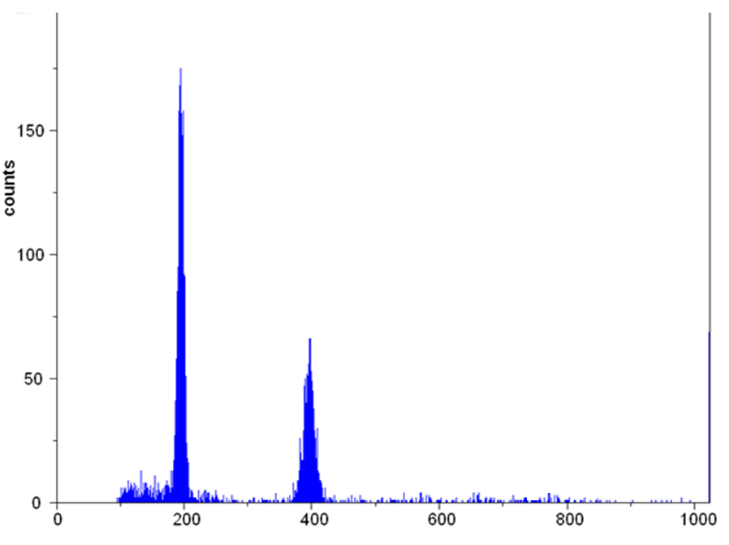 UV záření
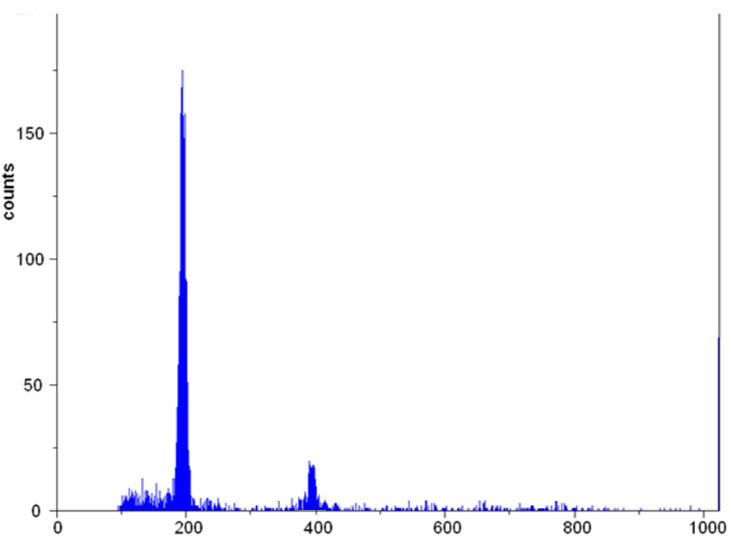 Monocentrické chromozomy
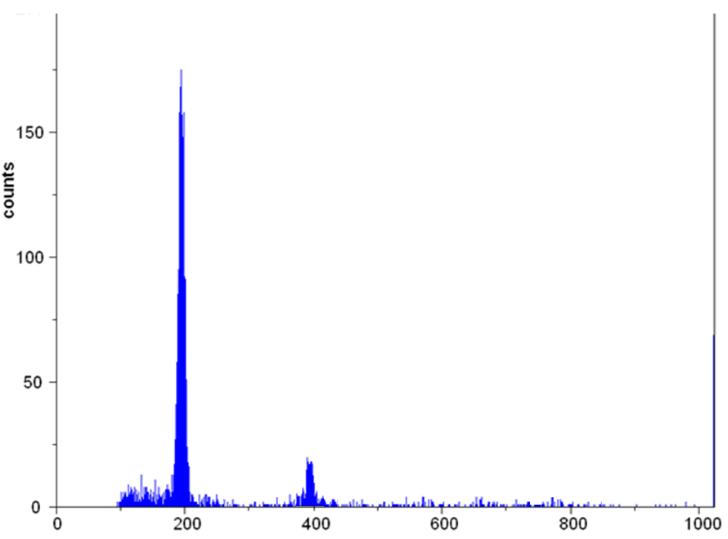 Rostoucí nestresovaná rostlina
Holocentrické chromozomy
Rozrůznily se velikosti genomu náhodně 
nebo adaptivní evolucí?
Velikost genomu ovlivňuje vlastnosti organizmů
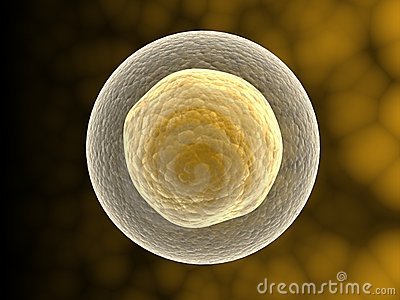 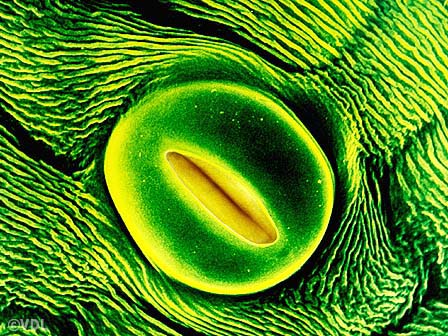 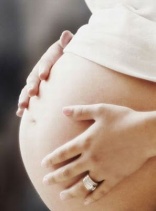 velké průduchy se nemohou rychle zavřít
velké jádro se do malé buňky nevejde
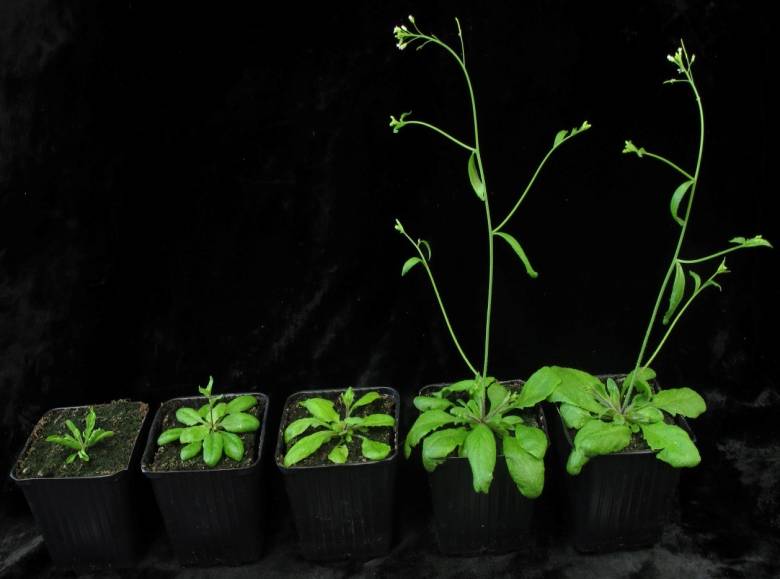 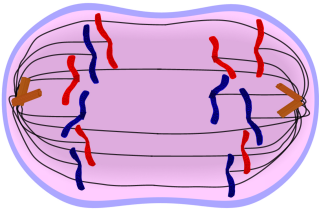 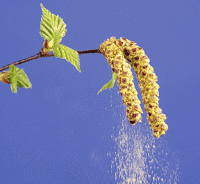 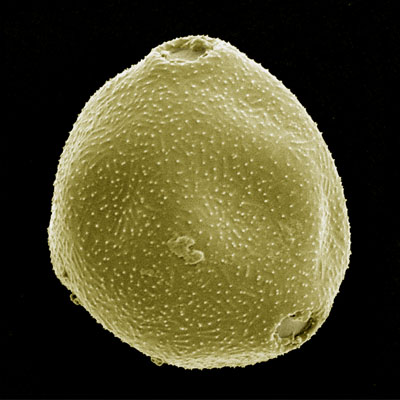 velký pyl se se hůř transportuje
velká jádra se pomalu dělí
Znalost velikosti genomu má i metodické důsledky
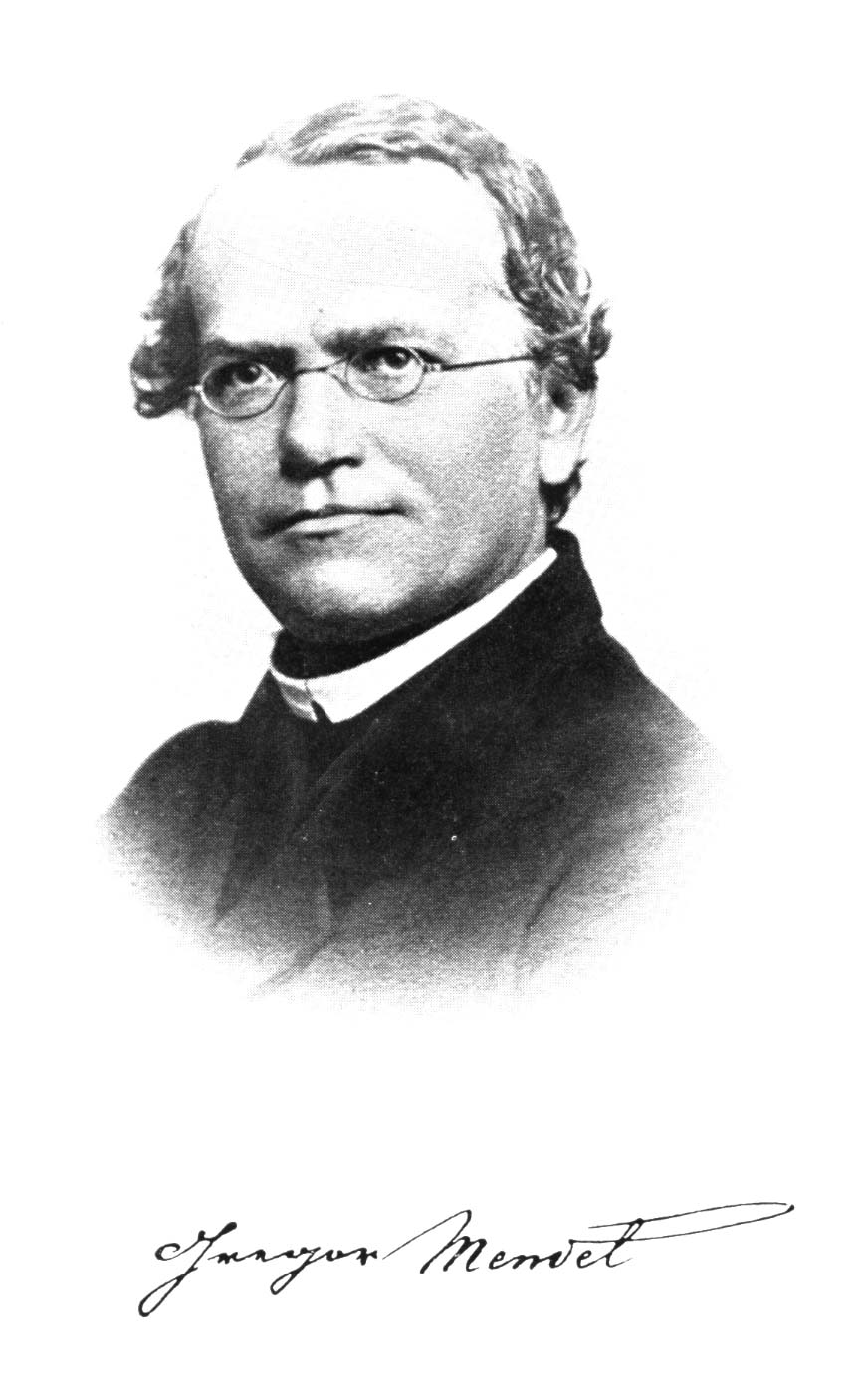 Druh s malým genomem = ideální model pro genetiku !
Proč se Mendelův hrách nestal modelem současných genetiků ?
Má genom moc velký !!!       9 pg
Arabidopsis thaliana
1C = 0,32 pg
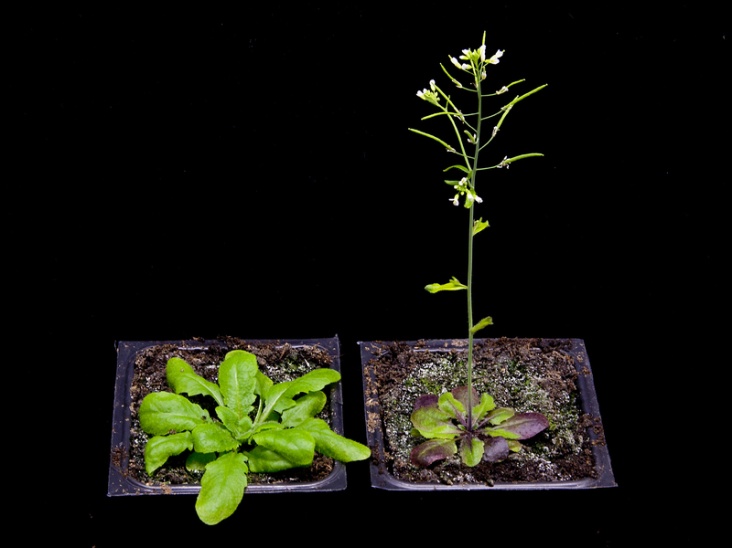 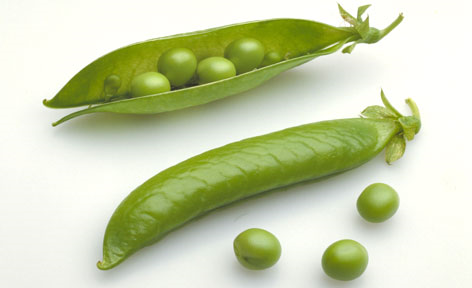 K čemu je to dobré?
Zdroj taxonomických znaků (stálé; k dispozici i ve sterilním stavu; mitoticky neaktivní chromozomy)
Velikost genomu
GC obsah
Ploidní úroveň (cca karyotyp)
Endoreduplikace (zásobní orgány)
Vnitrodruhová variabilita (aneuploidie; B-chromozomy vs. zvětšení/zmenšení chromozomů)
Identifikace holocentrických vs. monocentrických chromozomů

Souvislosti 
Ekologické (odolnost k mrazu, rychlost ontogeneze, pravděpodobnost invazibility) 
Fenologické (nástup kvetení)
Fyziologické (velikost buněk)
Metodické (vytypování organizmů pro sekvenování)
SEX? Koho to zajímá?!
K čemu je to dobré?
Zdroj taxonomických znaků (stálé; k dispozici i ve sterilním stavu; mitoticky neaktivní chromozomy)
Velikost genomu
GC obsah
Ploidní úroveň (cca karyotyp)
Endoreduplikace (zásobní orgány)
Vnitrodruhová variabilita (aneuploidie; B-chromozomy vs. zvětšení/zmenšení chromozomů)
Identifikace holocentrických vs. monocentrických chromozomů

Souvislosti 
Ekologické (odolnost k mrazu, rychlost ontogeneze, pravděpodobnost invazibility) 
Fenologické (nástup kvetení)
Fyziologické (velikost buněk)
Metodické (vytipování organizmů pro sekvenování)

Sex
Způsob rozmnožování (sexuálové vs. apomikti)
Mezidruhová hybridizace (identifikace hybridů; rozdíl mezi rodiči >10%)
Šlechtění (experimentální hybridizace a polyploidizace; výběr a pěstování hybridních jedinců)
Způsob rozmnožování – detekce reprodukčních systémů
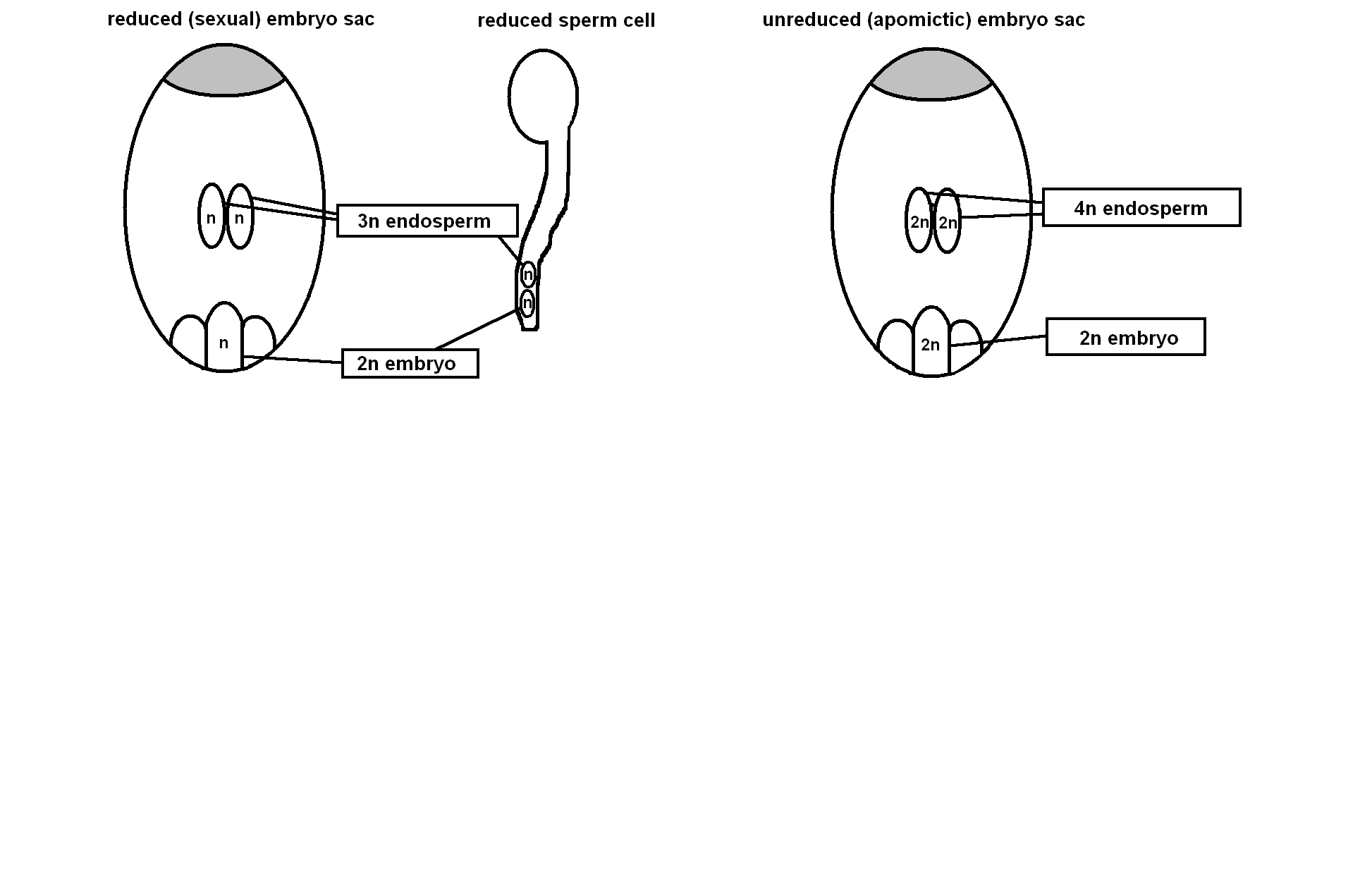 Apomixie = nepohlavní rozmnožování pomocí semen
Způsob rozmnožování
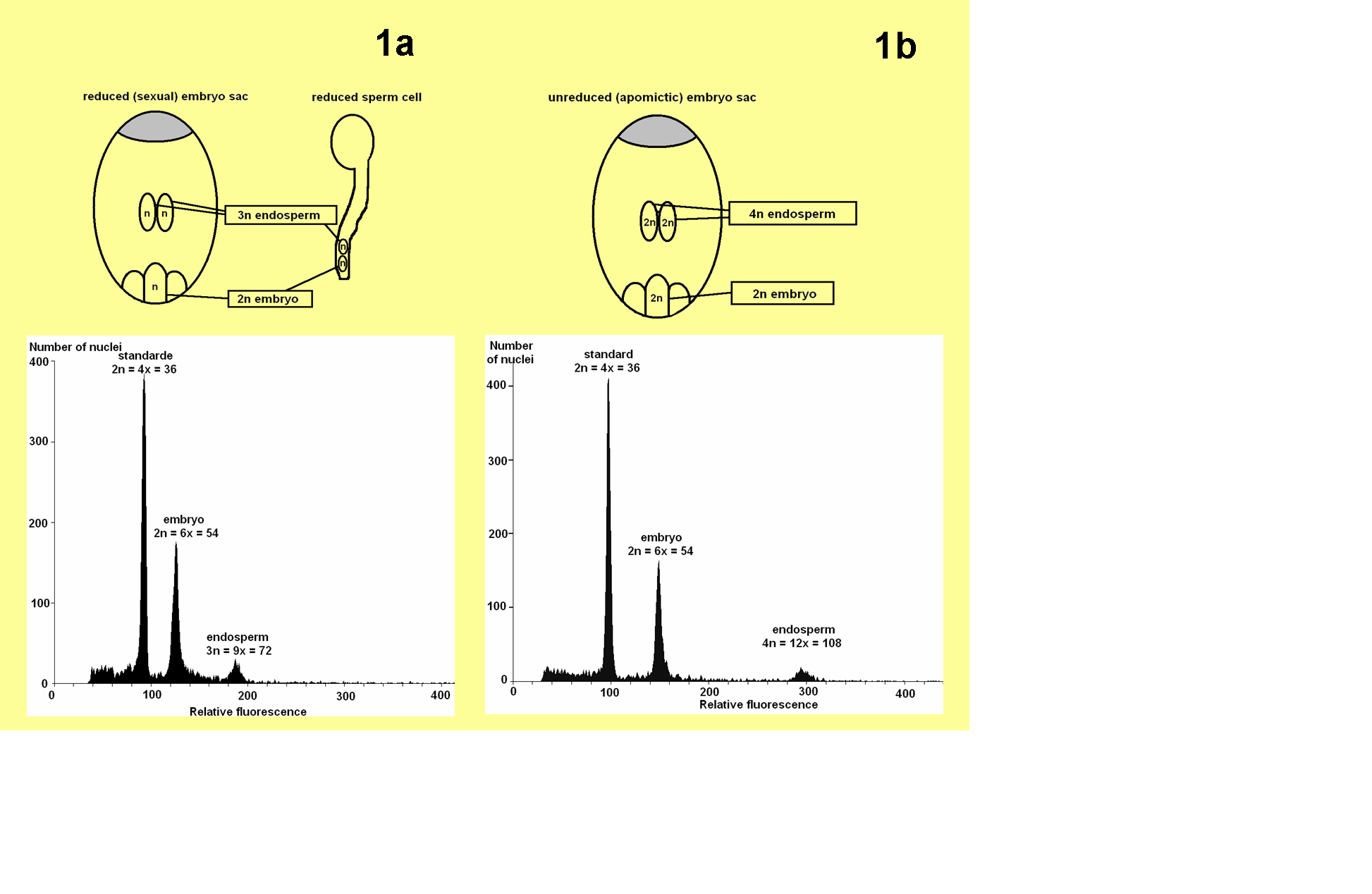 Matzk  F., Meister A. & Schubert I. (2000): An efficient screen for reproductive pathways using mature seeds of monocots and dicots. – Pl Journ 21: 97–108.
Mezidruhová hybridizace a polyploidizace
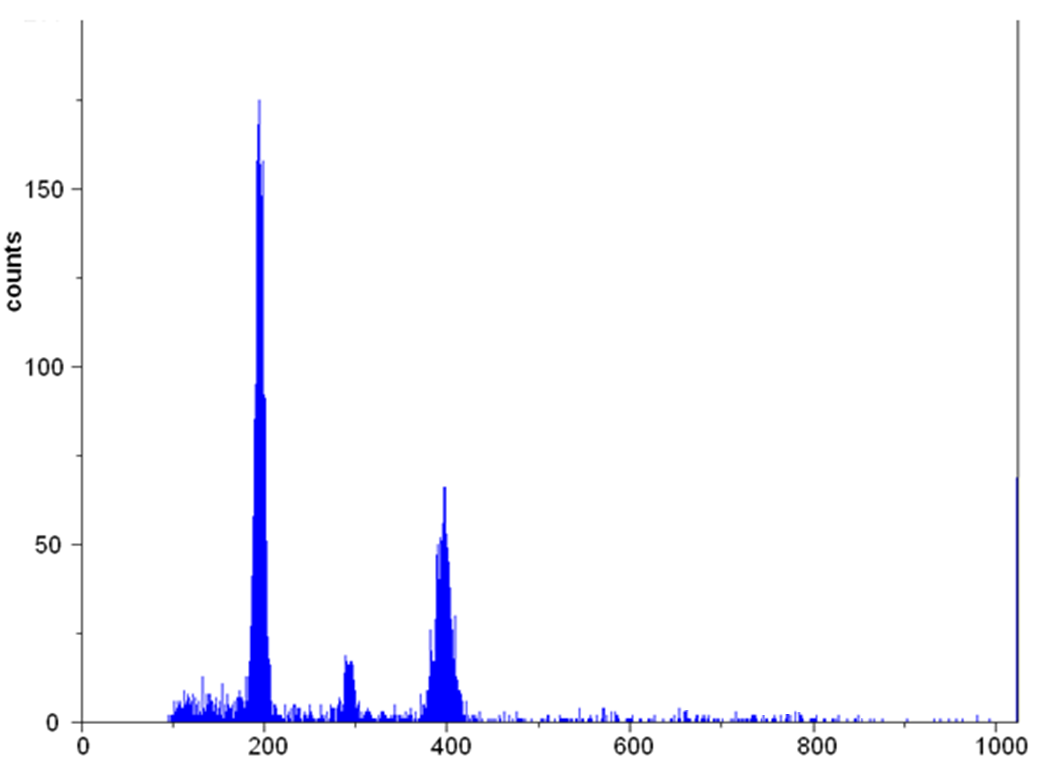 R1
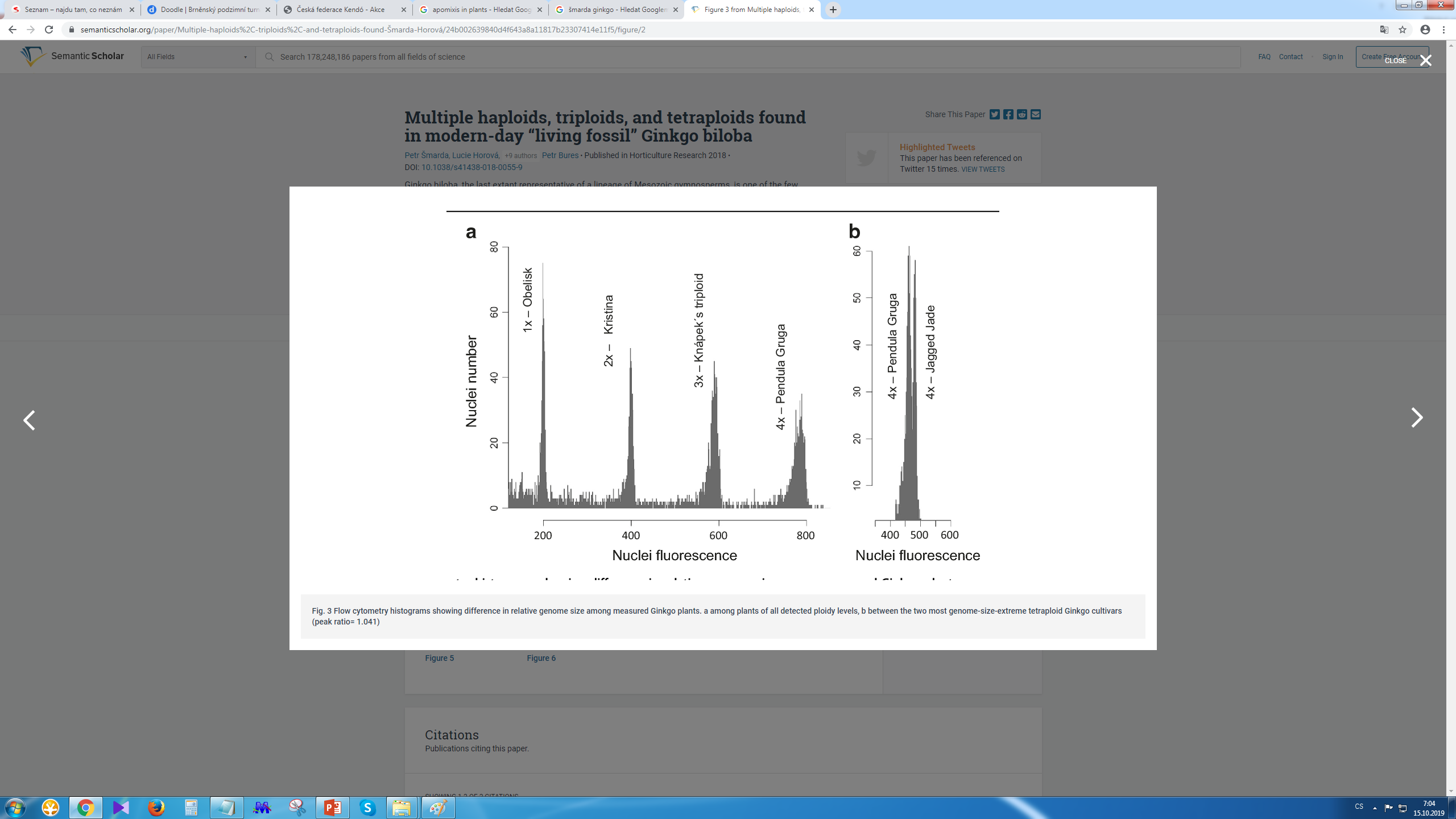 R2
F1
Šmarda et al. 2018; Ginkgo biloba
Další aplikace průtokové cytometrie
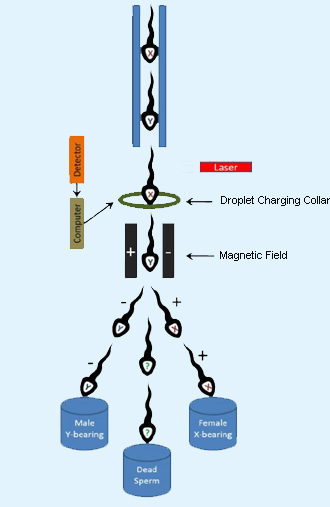 – třídění spermií
– diagnostika leukémie a jiných hematologických chorob
– diagnostika AIDS
– pylová viabilita